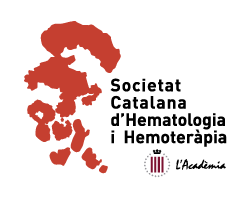 Nombre ponente
Hospital/centro
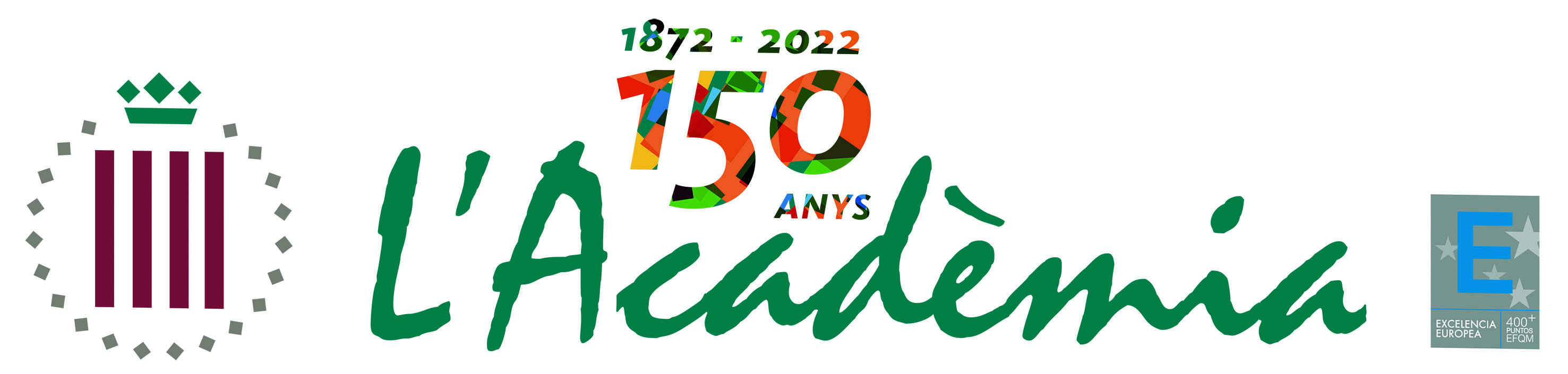